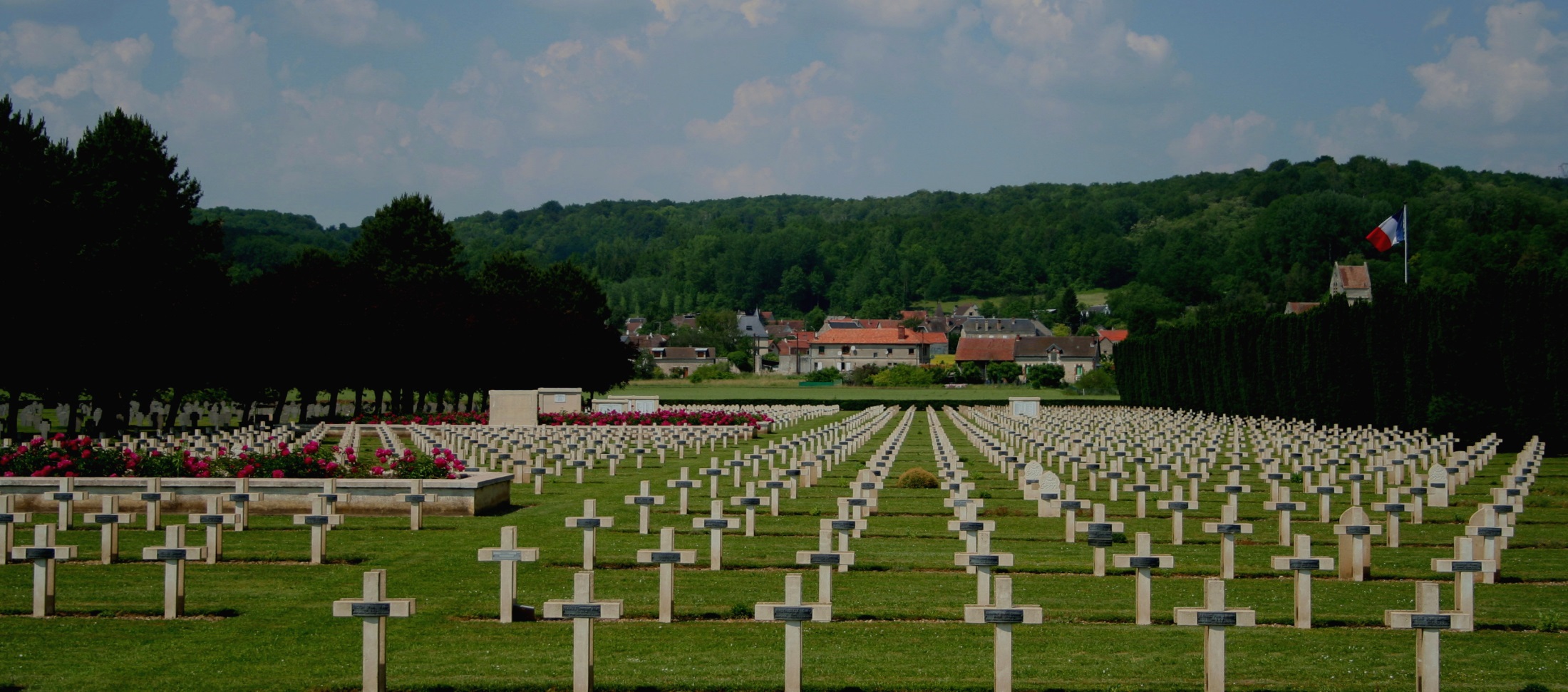 France: The Third Republic, 1870-1940
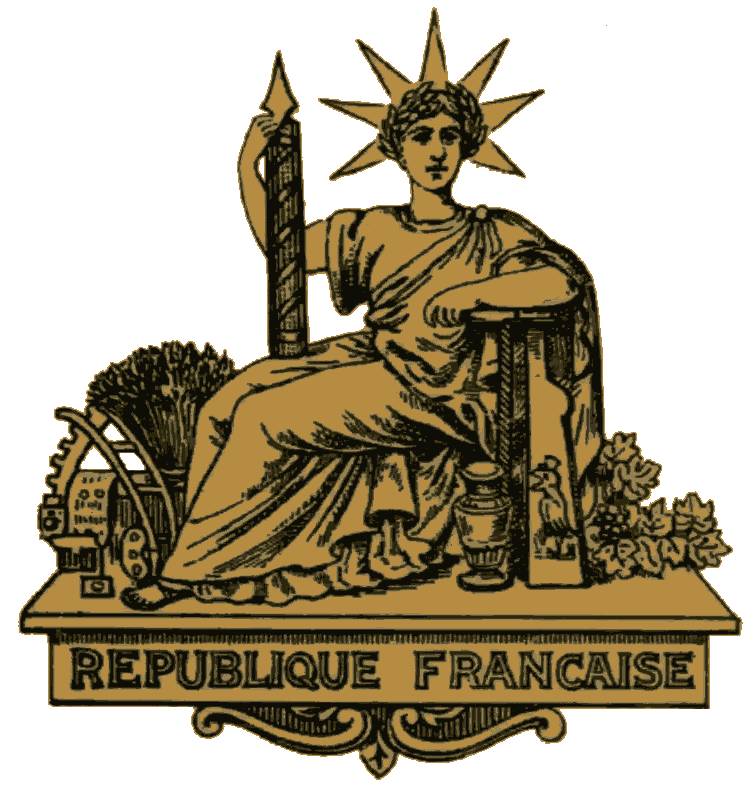 German-Soviet Invasion of Poland, September 1939:
World War II Begins
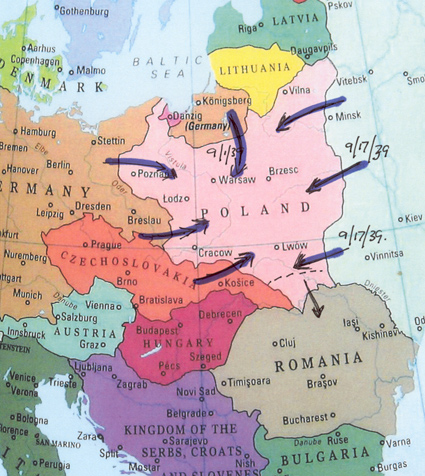 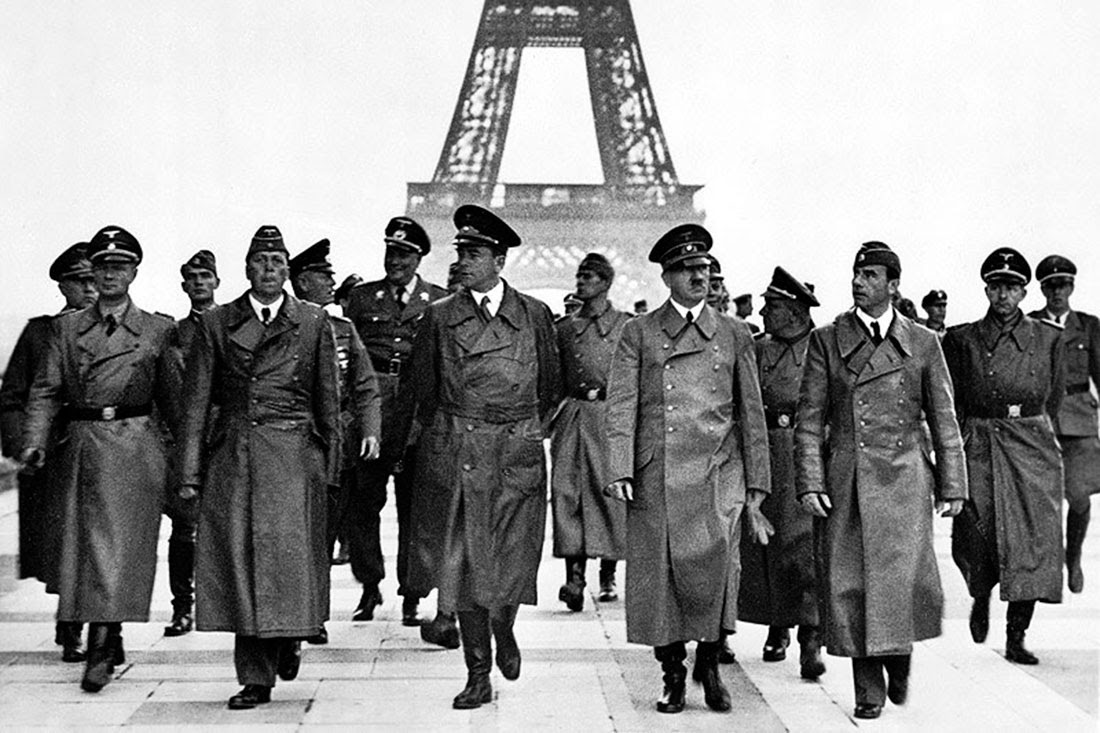 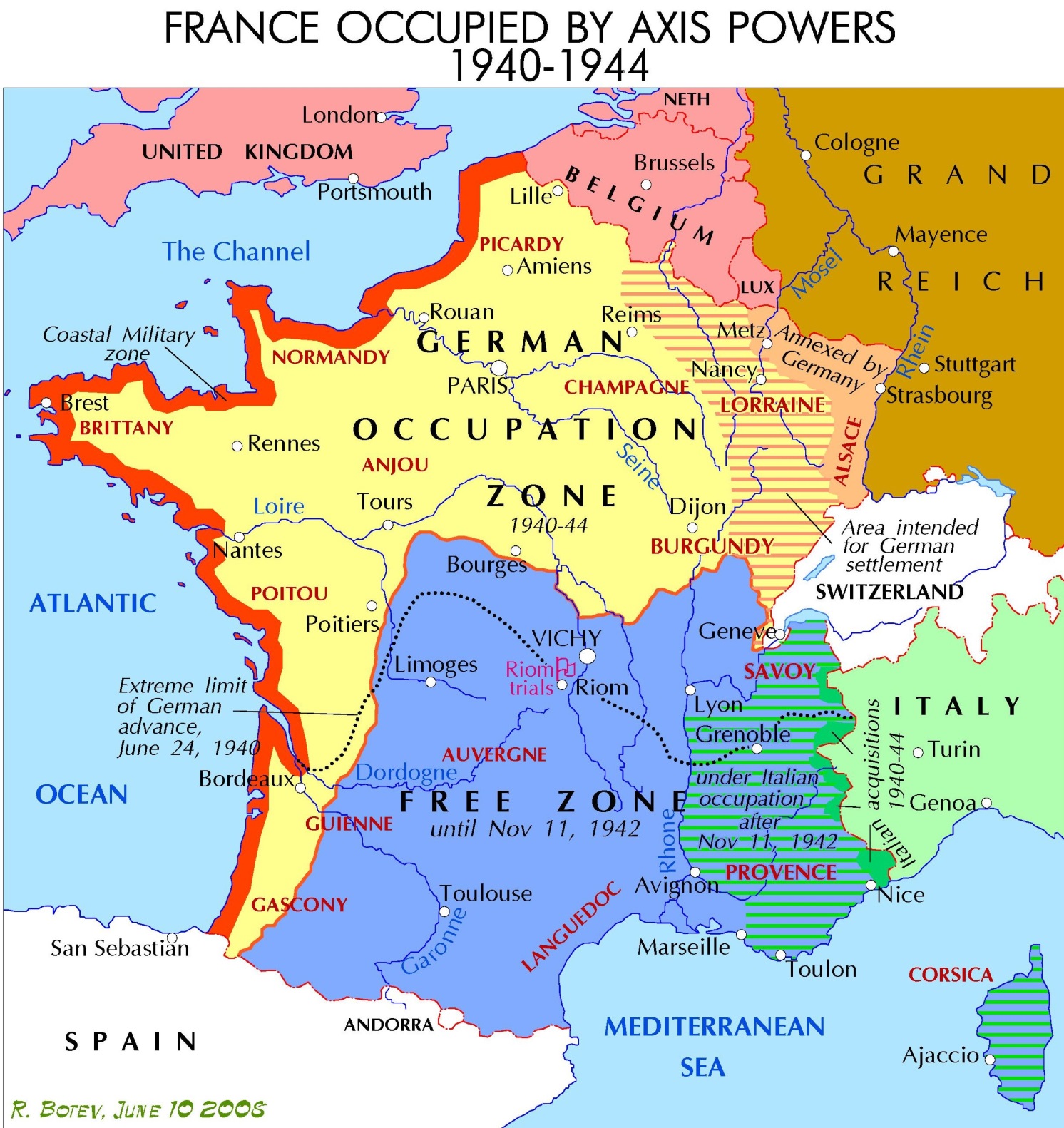 D-Day Invasion, June 6, 1944
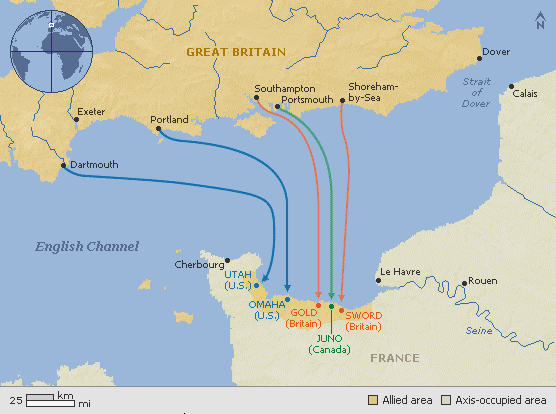 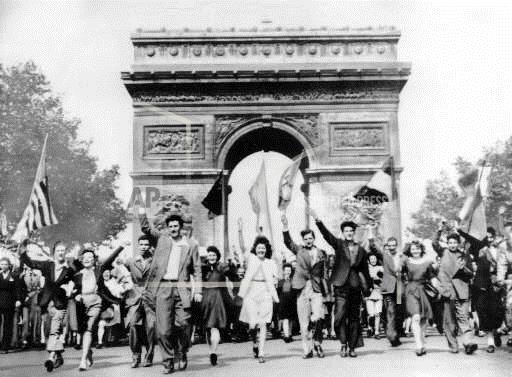 Liberation of Paris, 
August 19-24, 1944
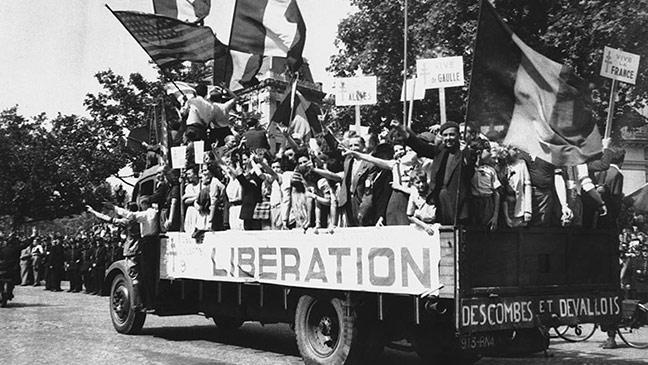 Paris in the 1930s
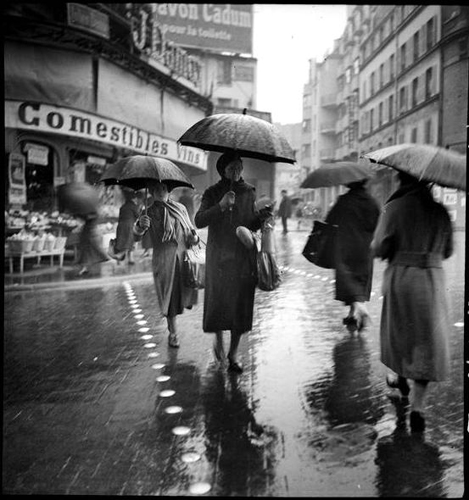 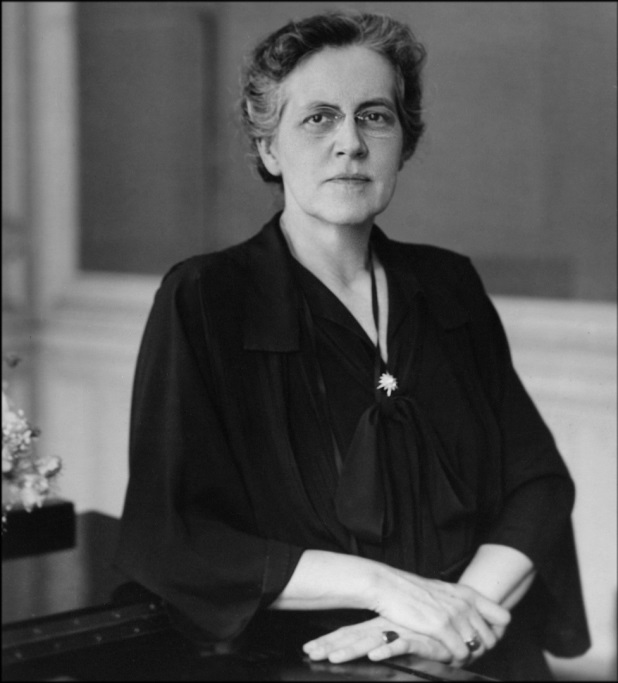 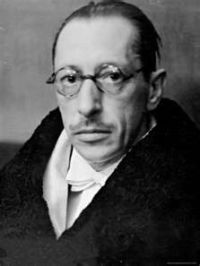 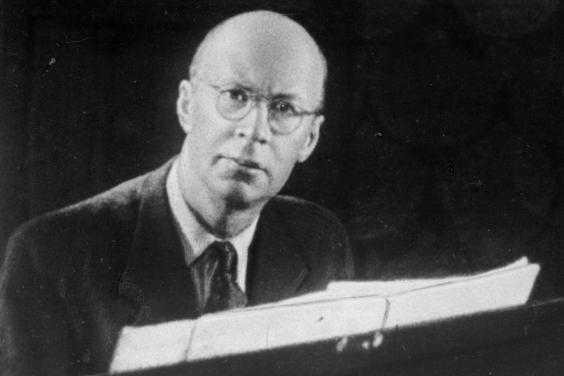 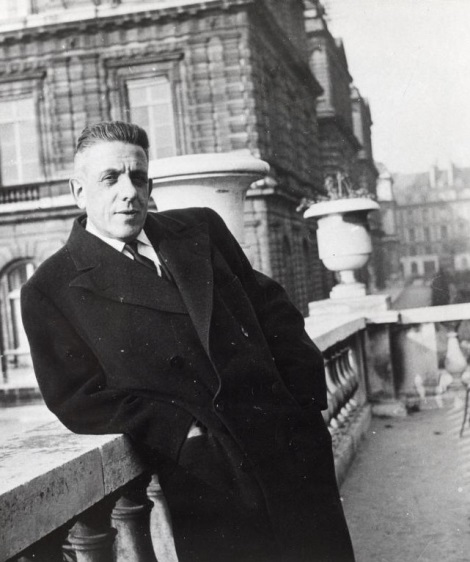 A turn to sacred music:




Litanies à la Vierge Noire (1936)

Mass (1937)

Quatre motets pour un temps de pénitence (1939)
Francis Poulenc
La jeune France (1930s)
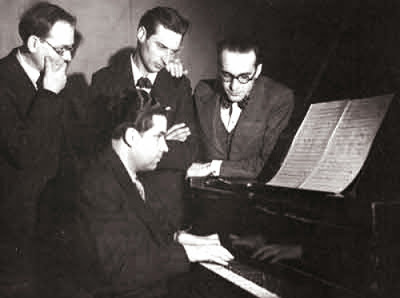 Yves Baudrier, Andre Jolivet (at piano), Jean-Yves Daniel-Lesur, Olivier Messiaen
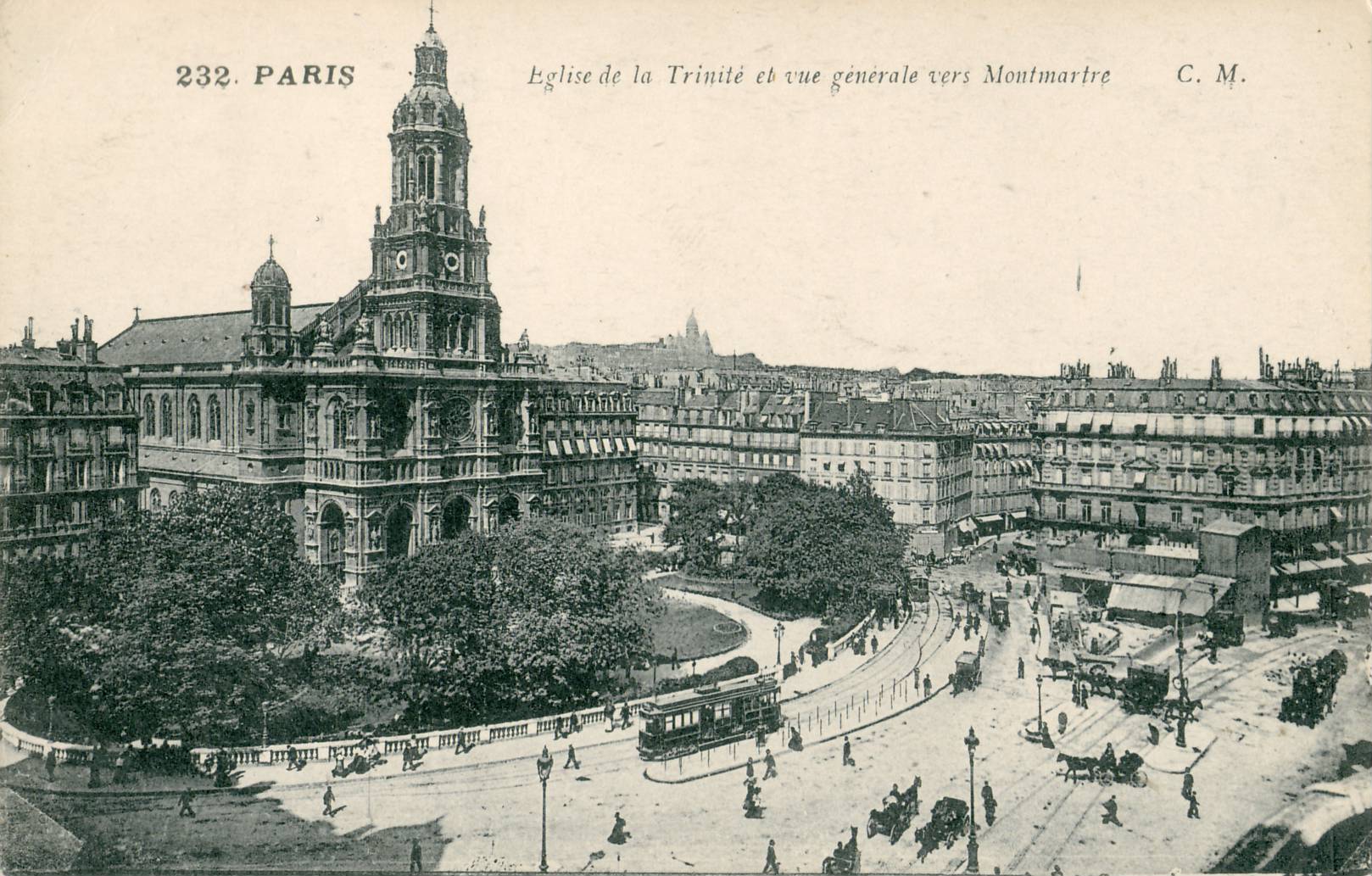 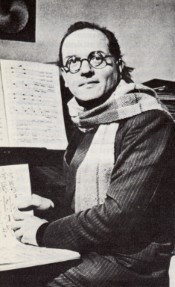 Olivier Messiaen (1908-1992)
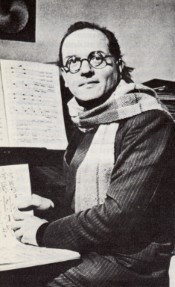 Roman Catholic Convictions and Aesthetic
Olivier Messiaen (1908-1992)
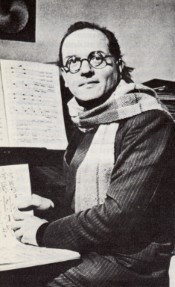 Roman Catholic Convictions and Aesthetic


“All my works, religious or not, are an act of faith and glorify the mystery of Christ”
Olivier Messiaen (1908-1992)
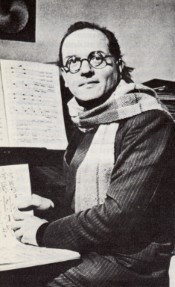 Roman Catholic Convictions and Aesthetic


“All my works, religious or not, are an act of faith and glorify the mystery of Christ”

“[I seek to underscore] the theological truths of the Catholic faith. . . .  This is the main aspect of my work, the sole aspect which I will perhaps not regret at the hour of my death.”
Olivier Messiaen (1908-1992)
Messiaen, “Antienne de la Conversation intérieur,” 
Trois petites liturgies de la Présence Divine, movement 1 (1944)
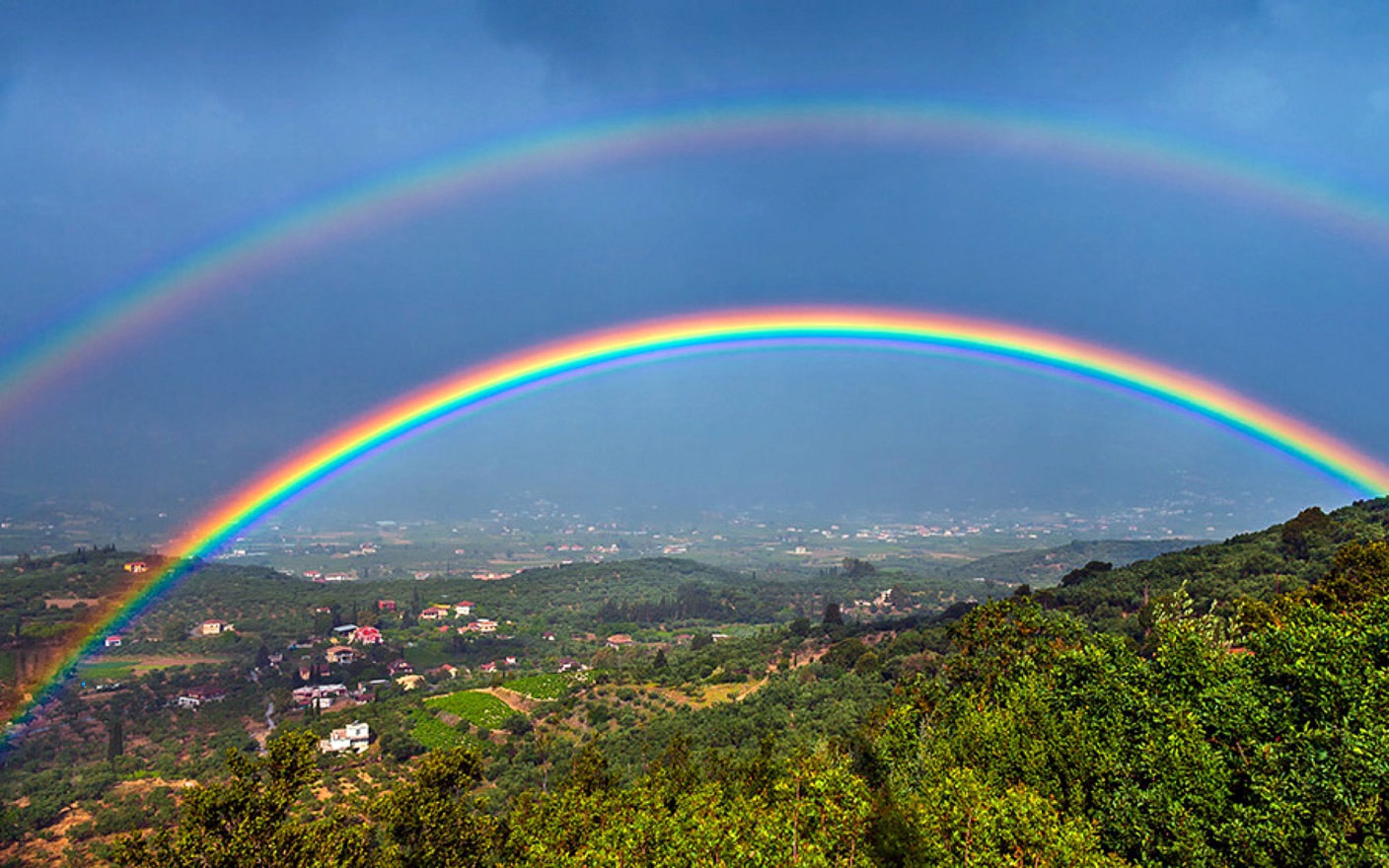 Messiaen, “Antienne de la Conversation intérieur,” 
Trois petites liturgies de la Présence Divine, movement 1 (1944)
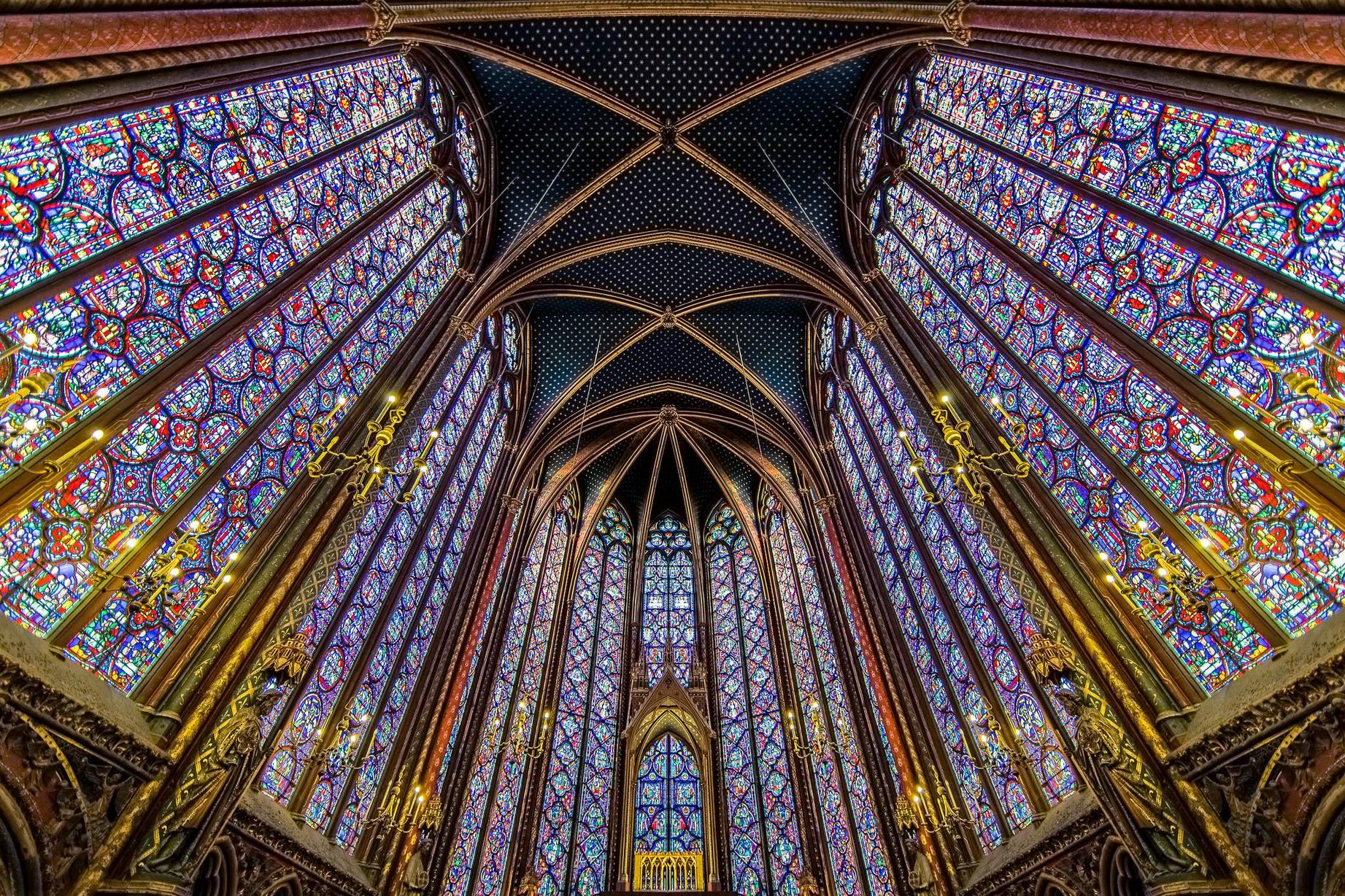 1944
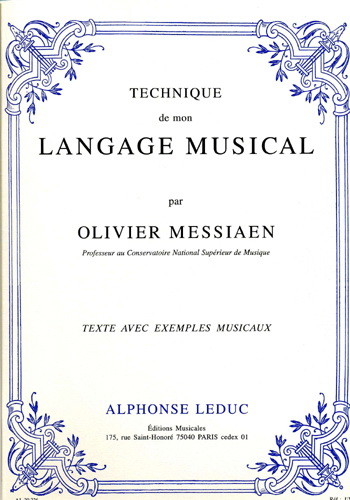 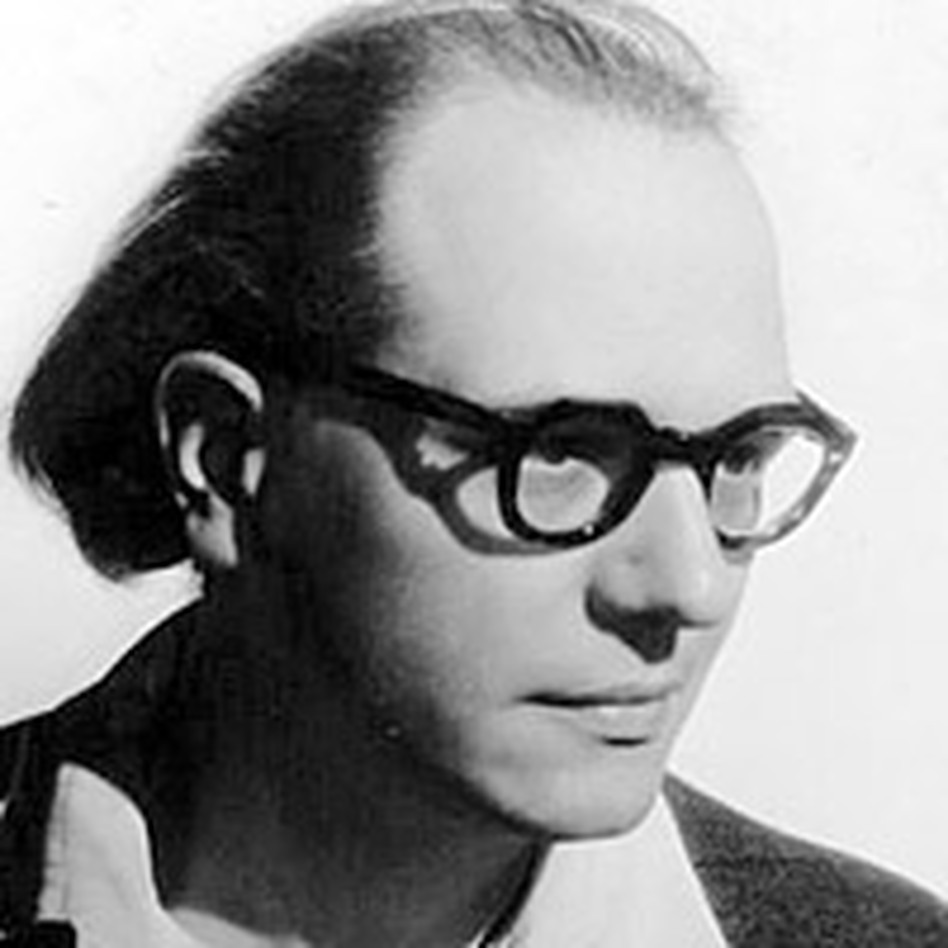 Messiaen: Modes of Limited Transposition
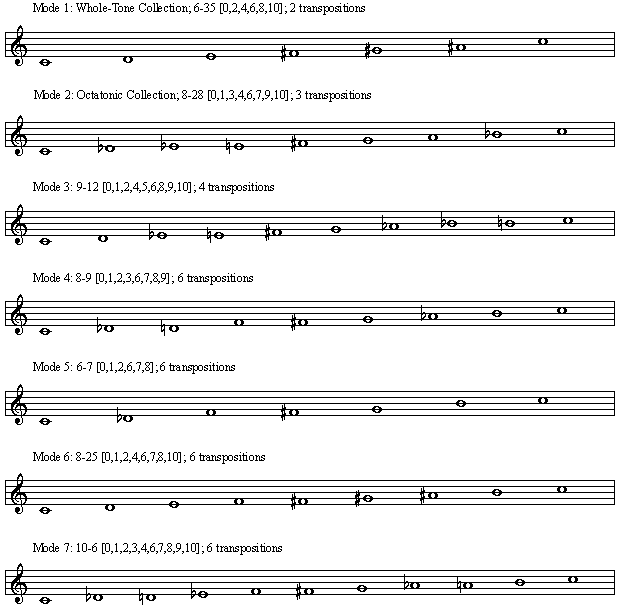 Messiaen: Modes of Limited Transposition
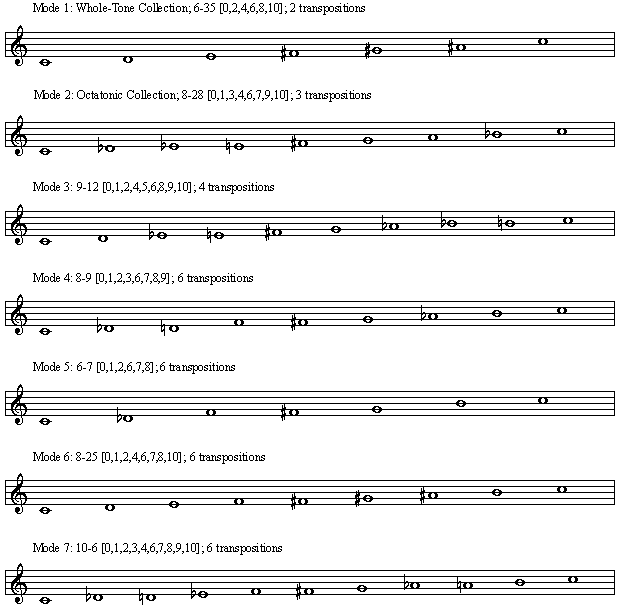 Messiaen, “Antienne de la Conversation intérieur,” 
Trois petites liturgies de la Présence Divine, movement 1 (1944)
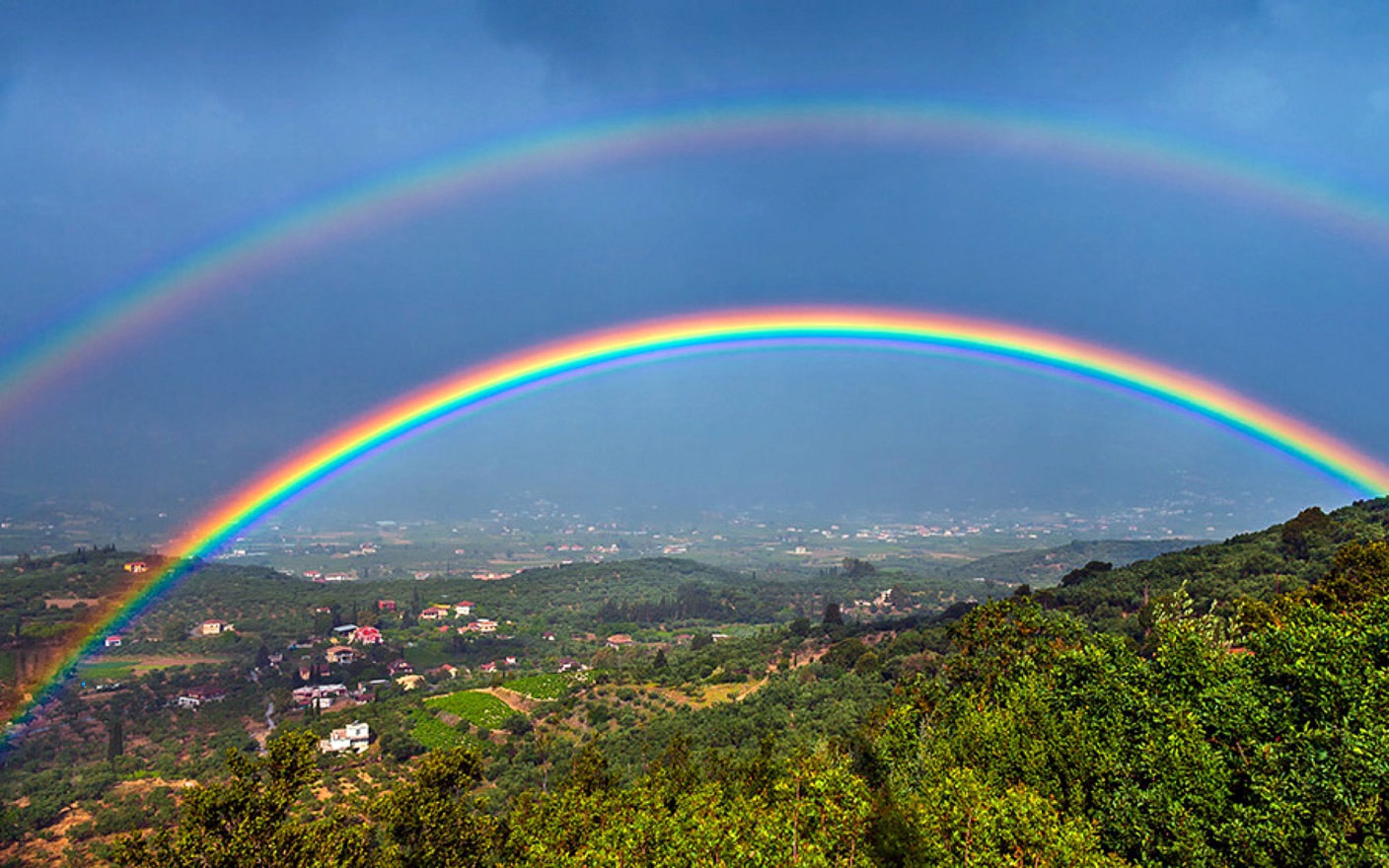 Messiaen: Theories of Rhythm
Messiaen: Theories of Rhythm
Divisional or additive
Messiaen: Theories of Rhythm
Divisional or additive

Added value; subtracted value
Messiaen: Theories of Rhythm
Divisional or additive

Added value; subtracted value

Augmentation or diminution of a given rhythmic pattern
Messiaen: Theories of Rhythm
Divisional or additive

Added value; subtracted value

Augmentation or diminution of a given rhythmic pattern

Nonretrogradable rhythm
Messiaen: Theories of Rhythm
Divisional or additive

Added value; subtracted value

Augmentation or diminution of a given rhythmic pattern

Nonretrogradable rhythm
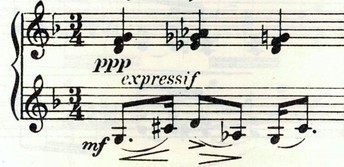 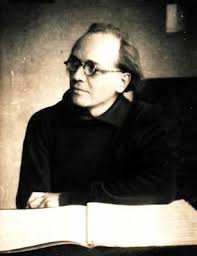 Quatuor pour la fin du temps (1940)

Trois petites liturgies de la Présence Divine (1944)

Vingt regards sur l’Enfant-Jésus (1944)

Turangalîla Symphony (1946-48)

Oiseaux exotiques (1955-56)

Catalogue d’oiseaux (1956-58)
Messiaen, Turangalîla Symphony (1946-48)
Opening of movement 2, “Chant d’amour I”
Cycle 1				        Cycle 2
A
B
A
B
A
B
A
B
Intro                                                                 Episode
Ringing, vigorous Intro & A 
Calm, peaceful B, including the sound of the ondes martenot (also heard in the episode)
Ondes Martenot
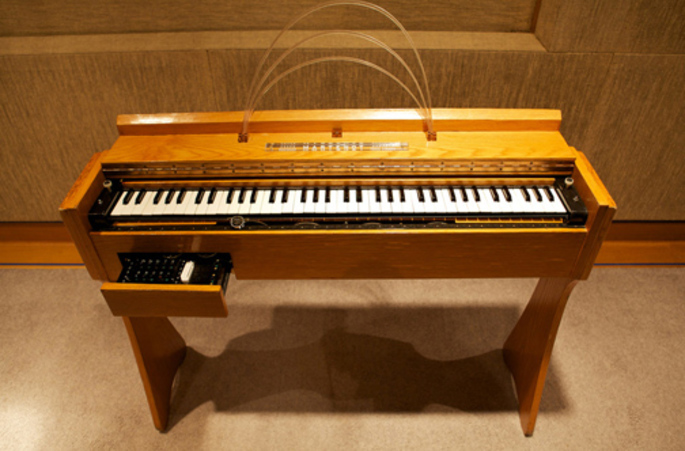 Theremin (early 1920s)
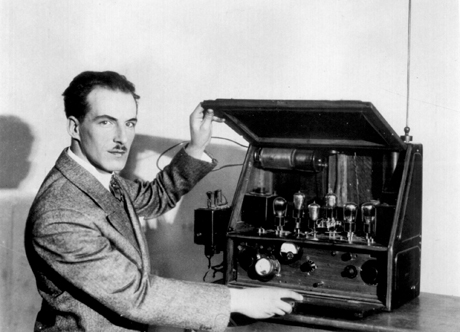 Lev Termen
Messiaen, Turangalîla Symphony (1946-48)
Opening of movement 2, “Chant d’amour I”
Cycle 1				        Cycle 2
A
B
A
B
A
B
A
B
Intro                                                                 Episode
Ringing, vigorous Intro & A 
Calm, peaceful B, including the sound of the ondes martenot (also heard in the episode)
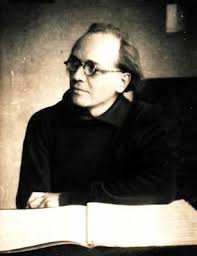 Quatuor pour la fin du temps (1940)

Trois petites liturgies de la Présence Divine (1944)

Vingt regards  sur l’Enfant-Jésus (1944)

Turangalîla Symphony (1946-48)

Oiseaux exotiques (1955-56)

Catalogue d’oiseaux (1956-58)
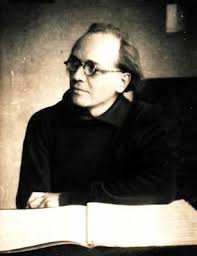 Quatuor pour la fin du temps (1940)

Trois petites liturgies de la Présence Divine (1944)

Vingt regards sur l’Enfant-Jésus (1944)

Turangalîla Symphony (1946-48)

Oiseaux exotiques (1955-56)

Catalogue d’oiseaux (1956-58)
1945
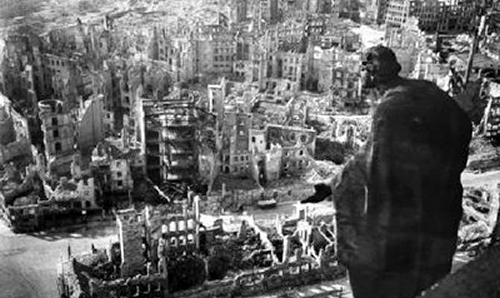 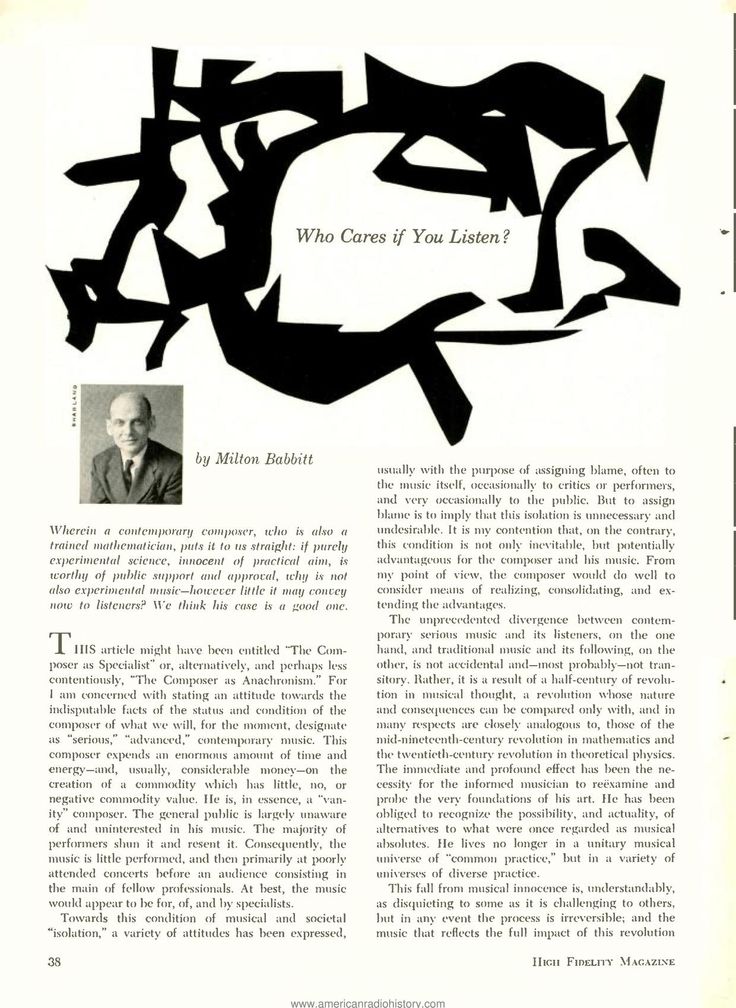 1958
Hiroshima
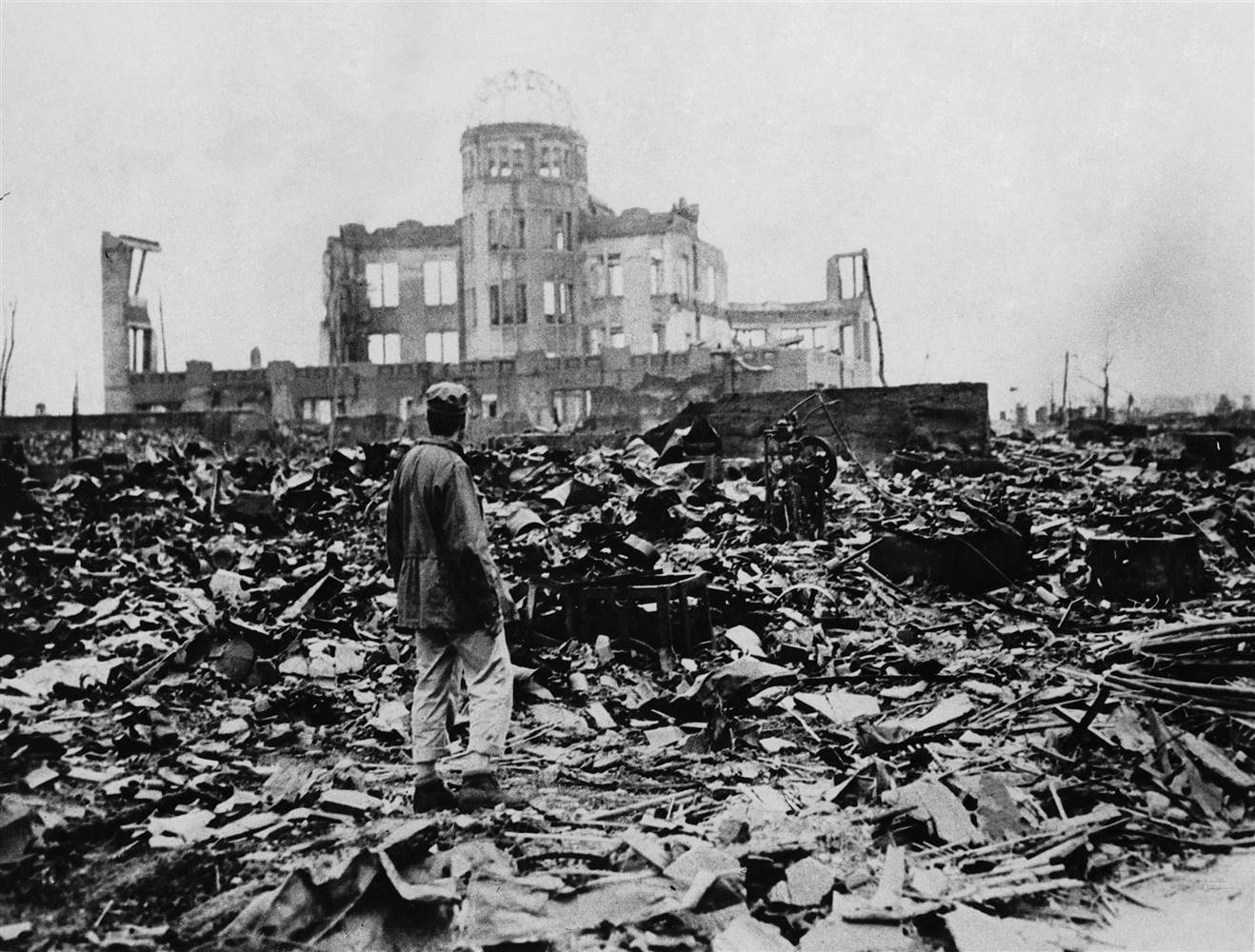 Dresden
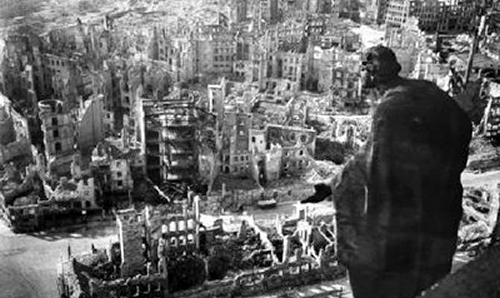 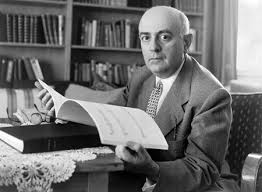 “To write poetry after Auschwitz 
is barbaric.”
Theodor W. Adorno
1945: Division of Germany into Four Zones of Occupation
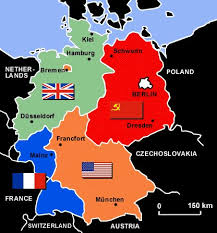 1945-46: Nuremberg Trials
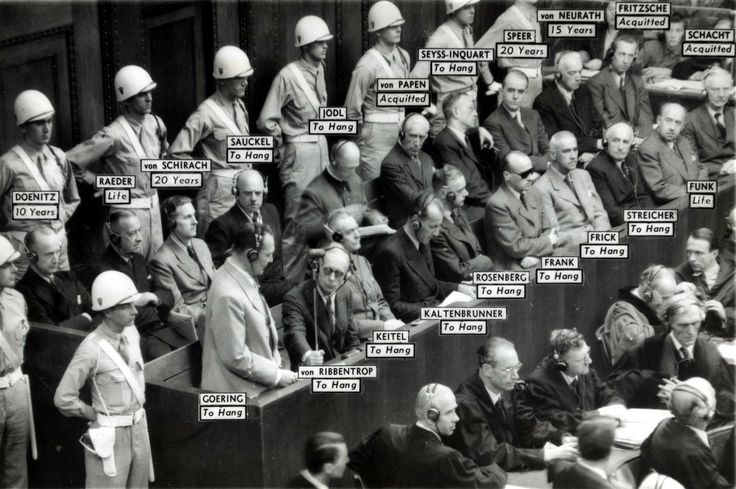 1949: Division of Germany into East and West
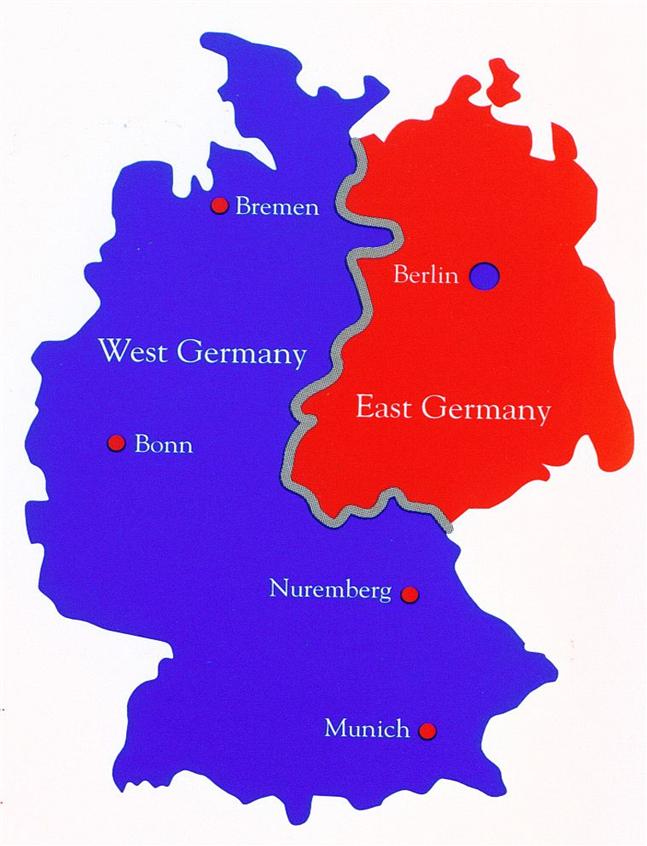 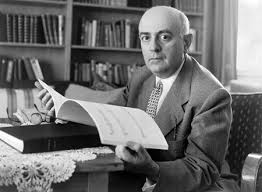 “To write poetry after Auschwitz 
is barbaric.”
Theodor W. Adorno
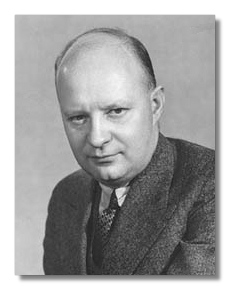 Paul Hindemith
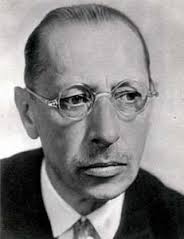 Igor Stravinsky
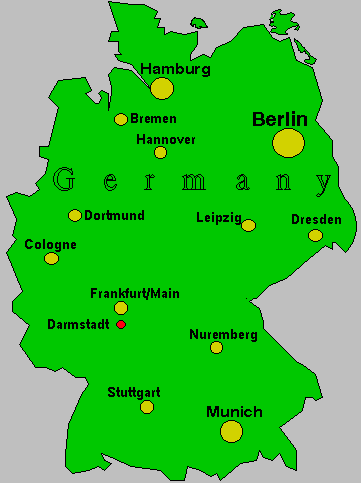 Darmstadt Summer Courses, from 1946 onward
Darmstadt Summer Courses, from 1946 onward
1946 – Wolfgang Fortner
Darmstadt Summer Courses, from 1946 onward
1946 – Wolfgang Fortner

1947 – Paul Hindemith
Darmstadt Summer Courses, from 1946 onward
1946 – Wolfgang Fortner

1947 – Paul Hindemith

1948 – René Leibowitz (Schoenberg et son école, 1946)
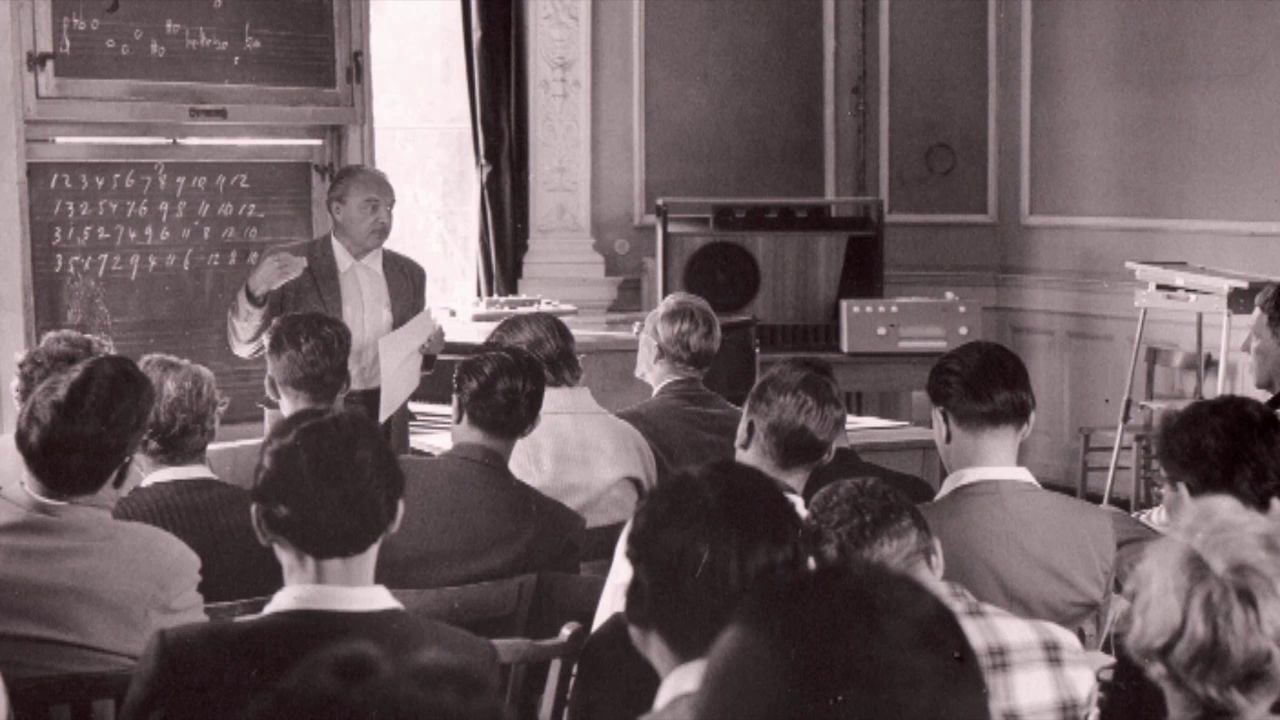 Darmstadt Summer Courses, from 1946 onward
1946 – Wolfgang Fortner

1947 – Paul Hindemith

1948 – René Leibowitz (Schoenberg et son école, 1946)

1949 – Olivier Messiaen; and first admission of foreign students
Darmstadt Summer Courses, from 1946 onward
1946 – Wolfgang Fortner

1947 – Paul Hindemith

1948 – René Leibowitz (Schoenberg et son école, 1946)

1949 – Olivier Messiaen; and first admission of foreign students
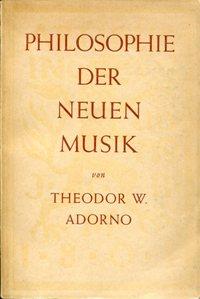 pro-Schoenberg
anti-Stravinsky
and . . .
Darmstadt Summer Courses, from 1946 onward
1946 – Wolfgang Fortner

1947 – Paul Hindemith

1948 – René Leibowitz (Schoenberg et son école, 1946)

1949 – Olivier Messiaen; and first admission of foreign students

1950 – Ernst Krenek and Edgard Varèse

. . . . . . . .
Messiaen, “Mode de valeurs et d’intensités” (1949)
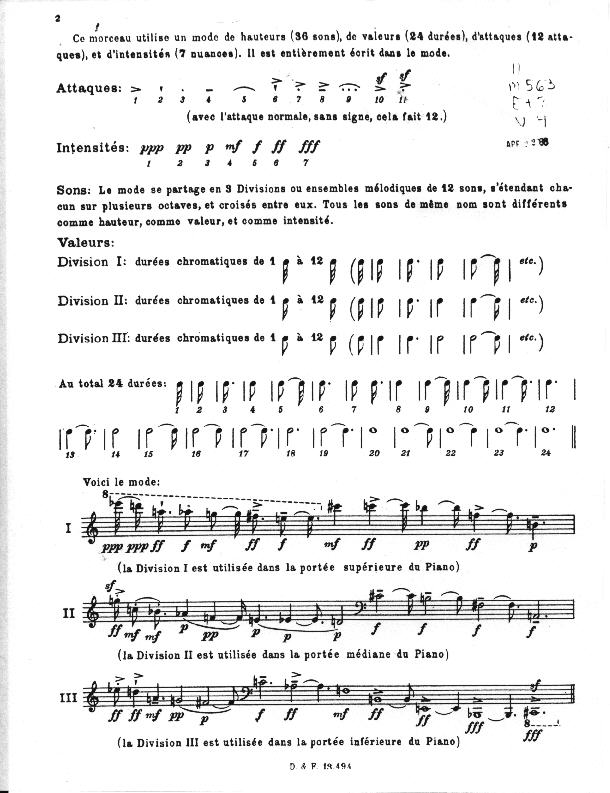 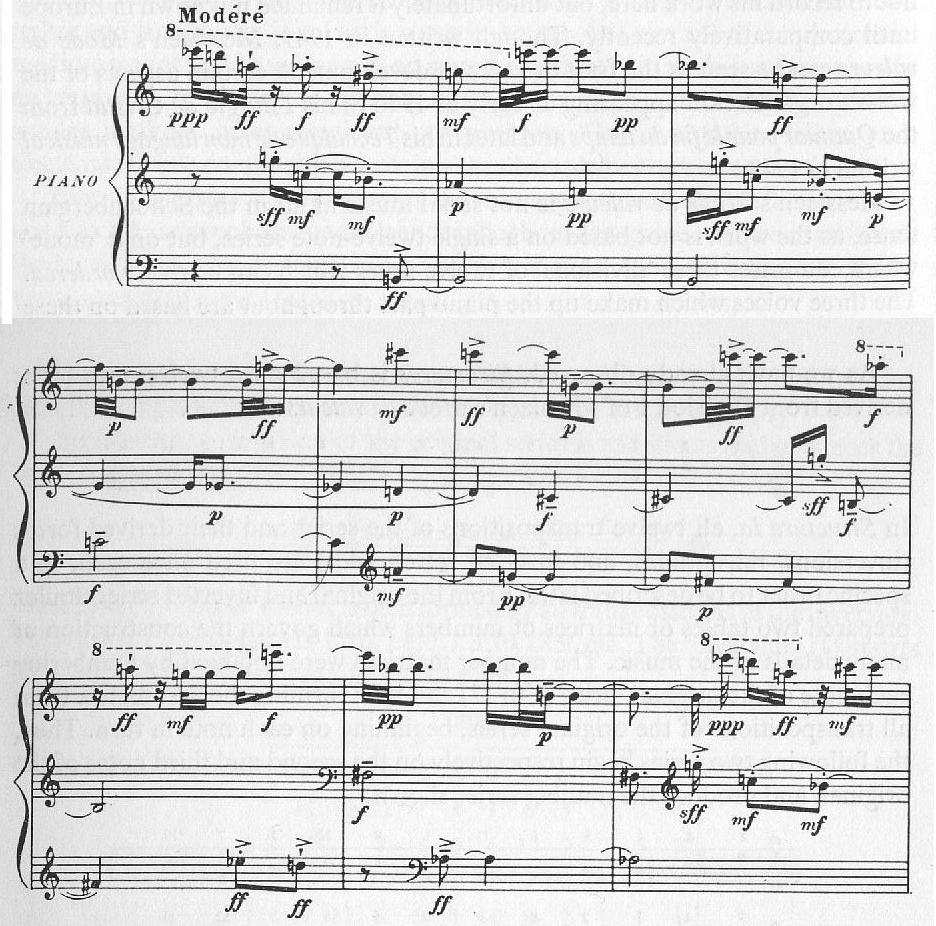 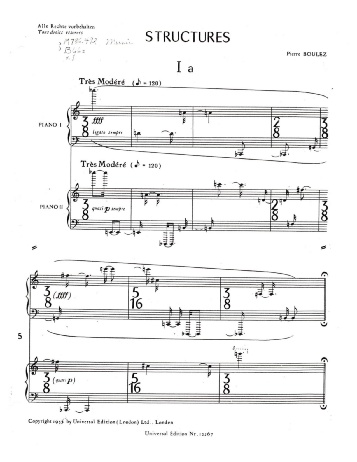 Darmstadt, 1953: Declaration of Allegiance to Webern
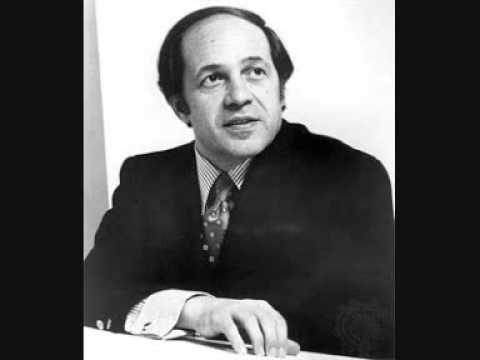 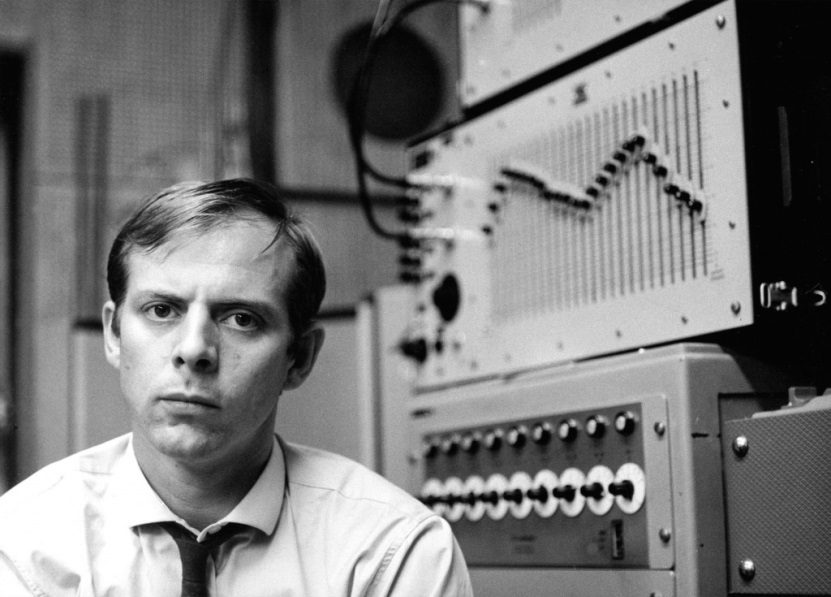 Pierre Boulez                                                 Karlheinz Stockhausen
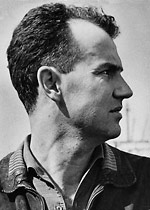 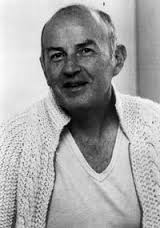 Luigi Nono                                              Karel Goeyvaerts